Attacking the
Pulsar
Emission Mechanism Problem
with the
MWA
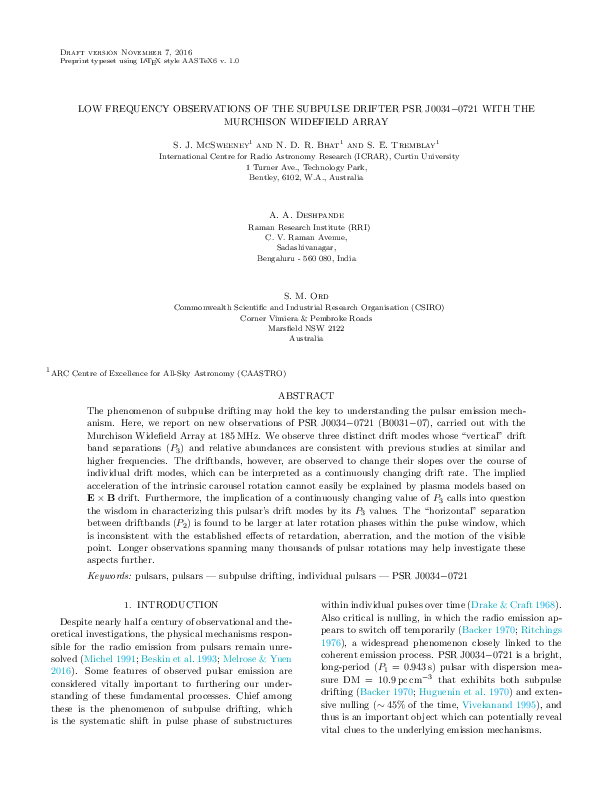 Sam McSweeney
Ramesh Bhat
Steven Tremblay
Avinash Deshpande
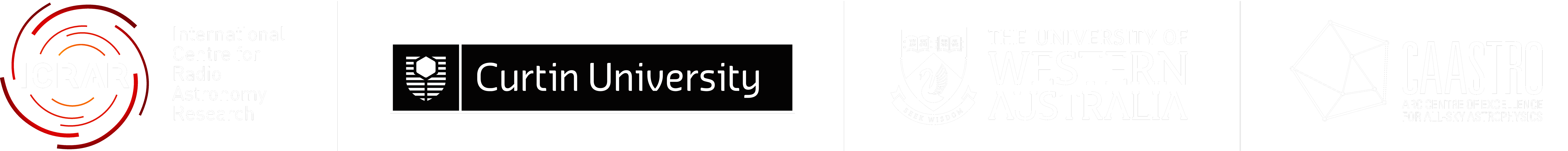 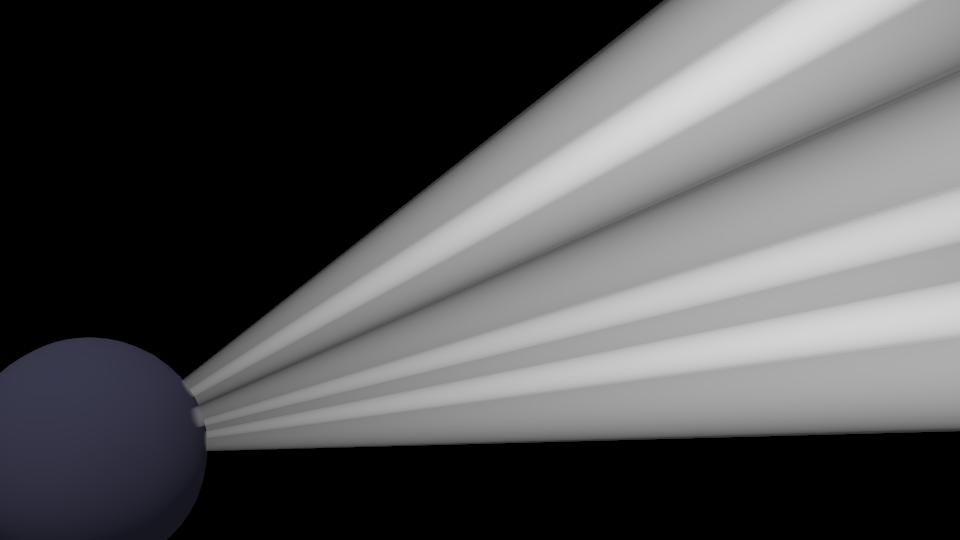 Plasma Models
Beam Geometry
Observed Emission
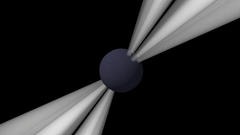 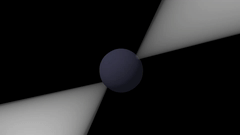 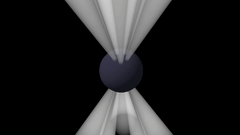 “Lighthouse”
Simulation
“Carousel”
Simulation
Real data
(PSR J0034-0721)
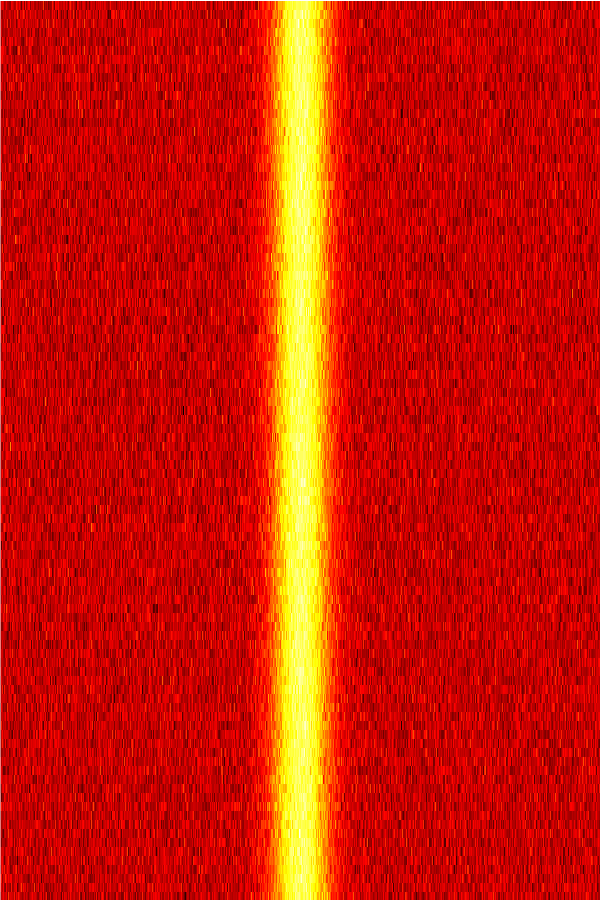 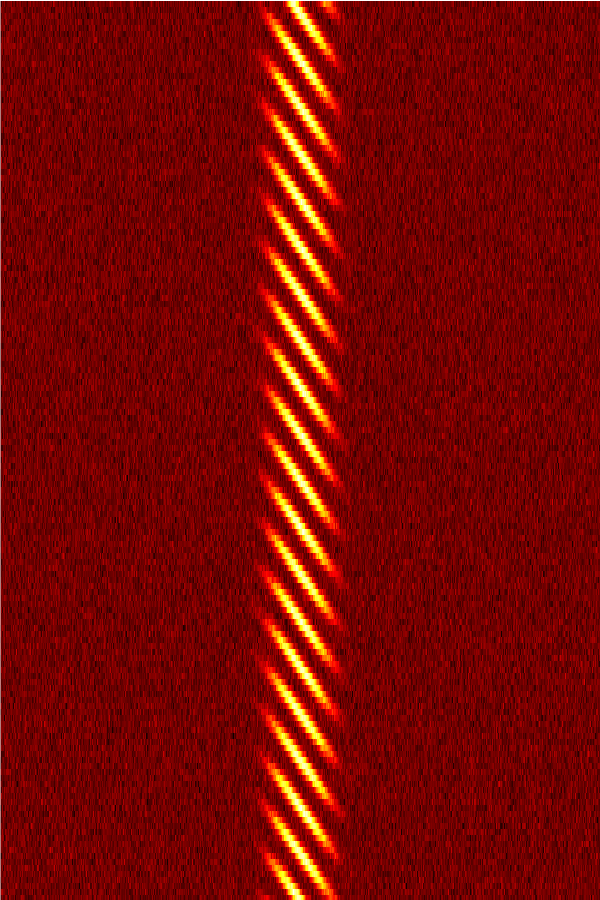 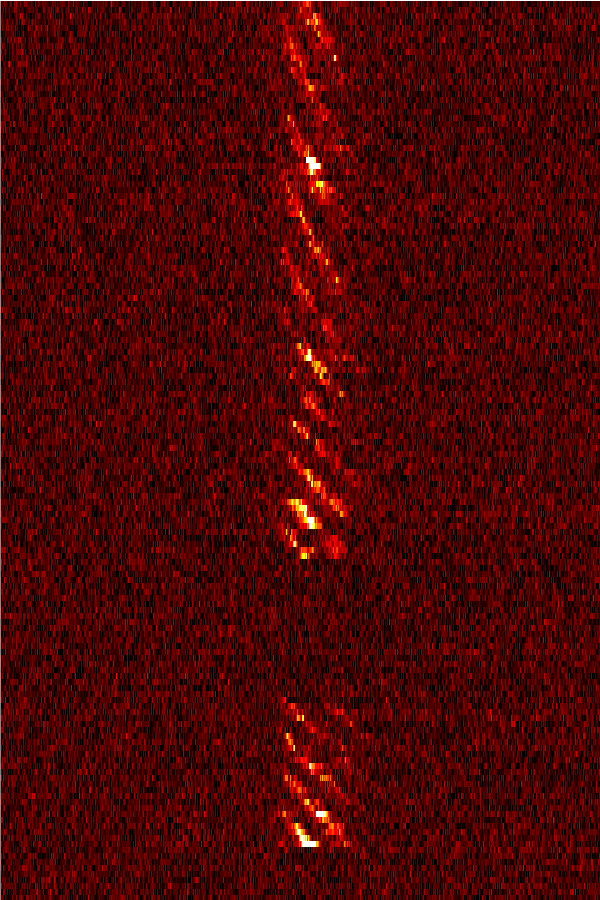 Time
Time
1 pulsar rotation
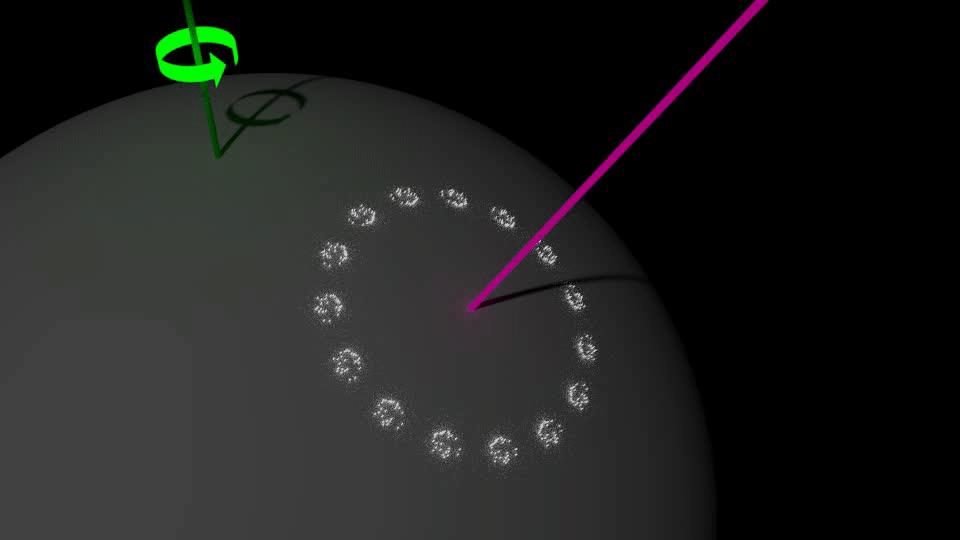 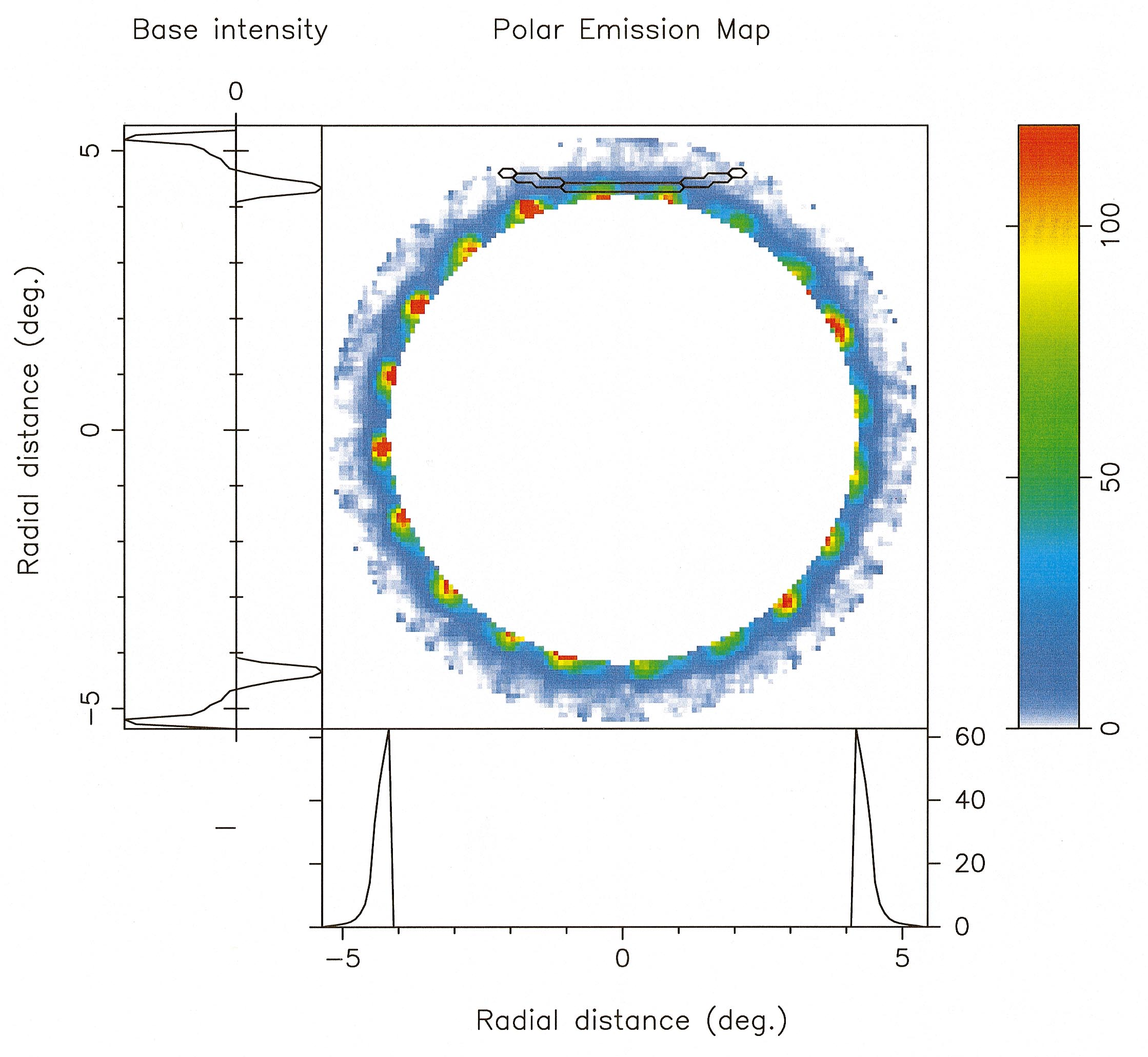 Lower frequency
emission
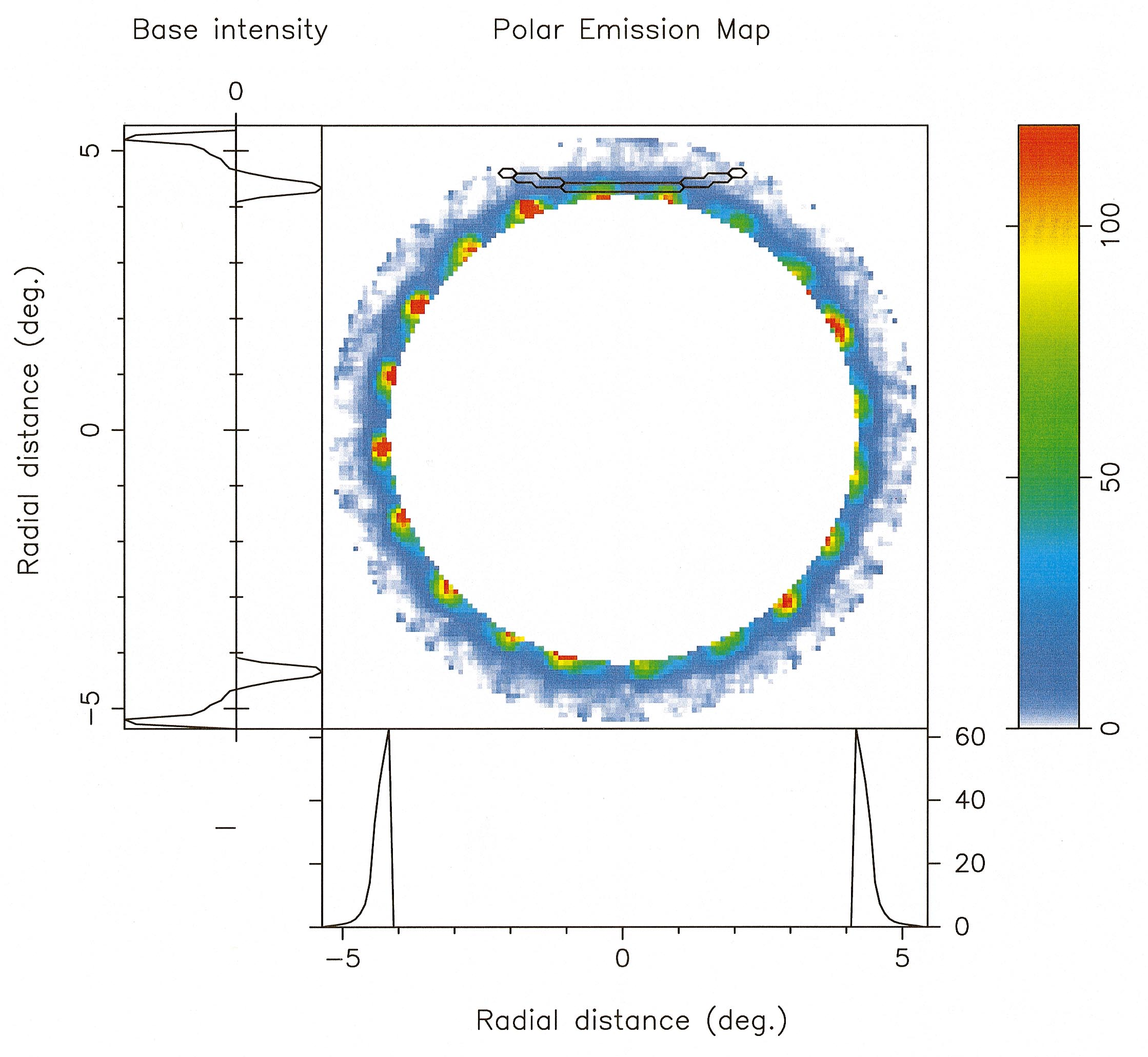 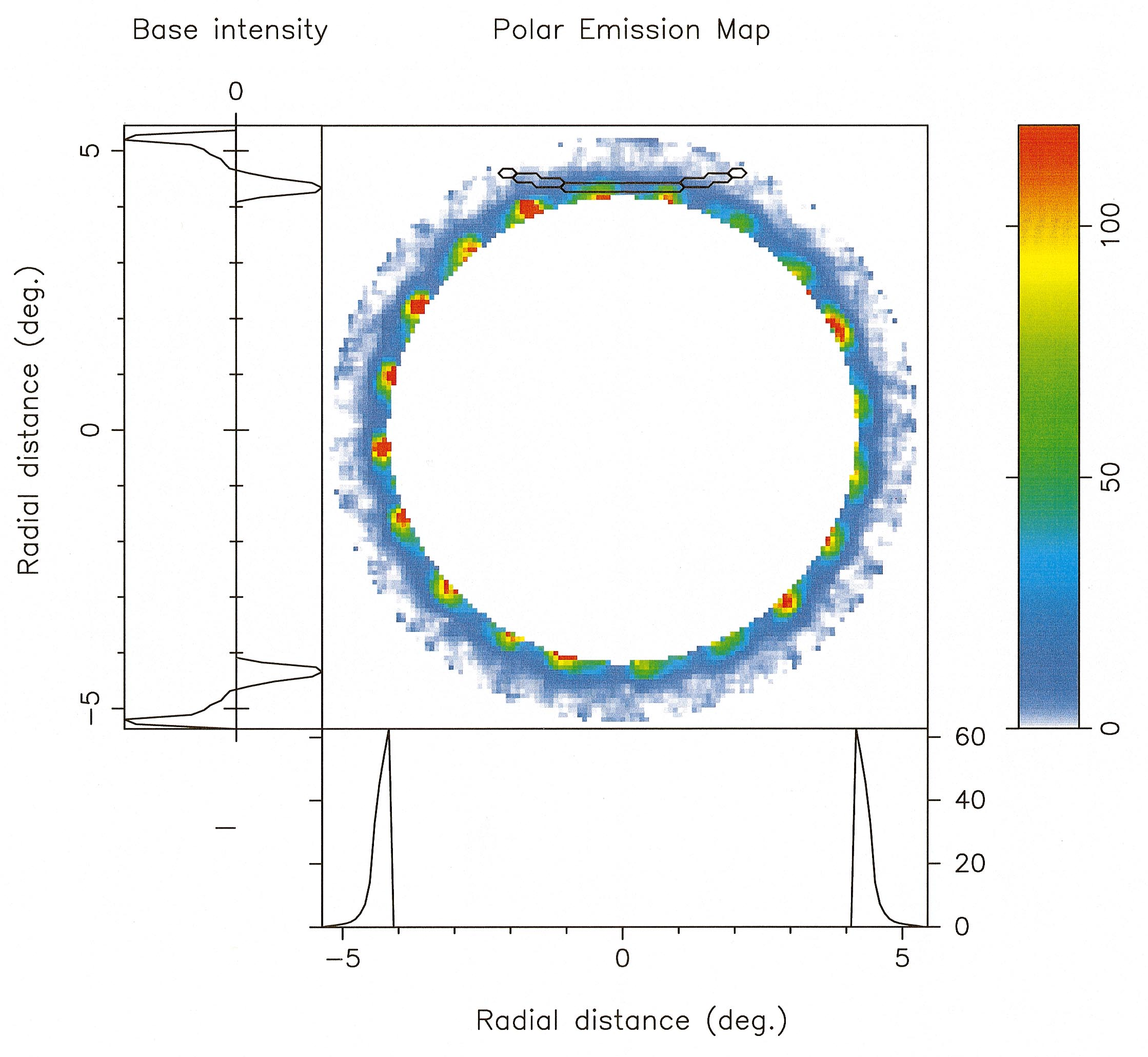 Deshpande & Rankin (2000)
Higher frequency
emission
PULSAR SURFACE
PSR J0034-0721
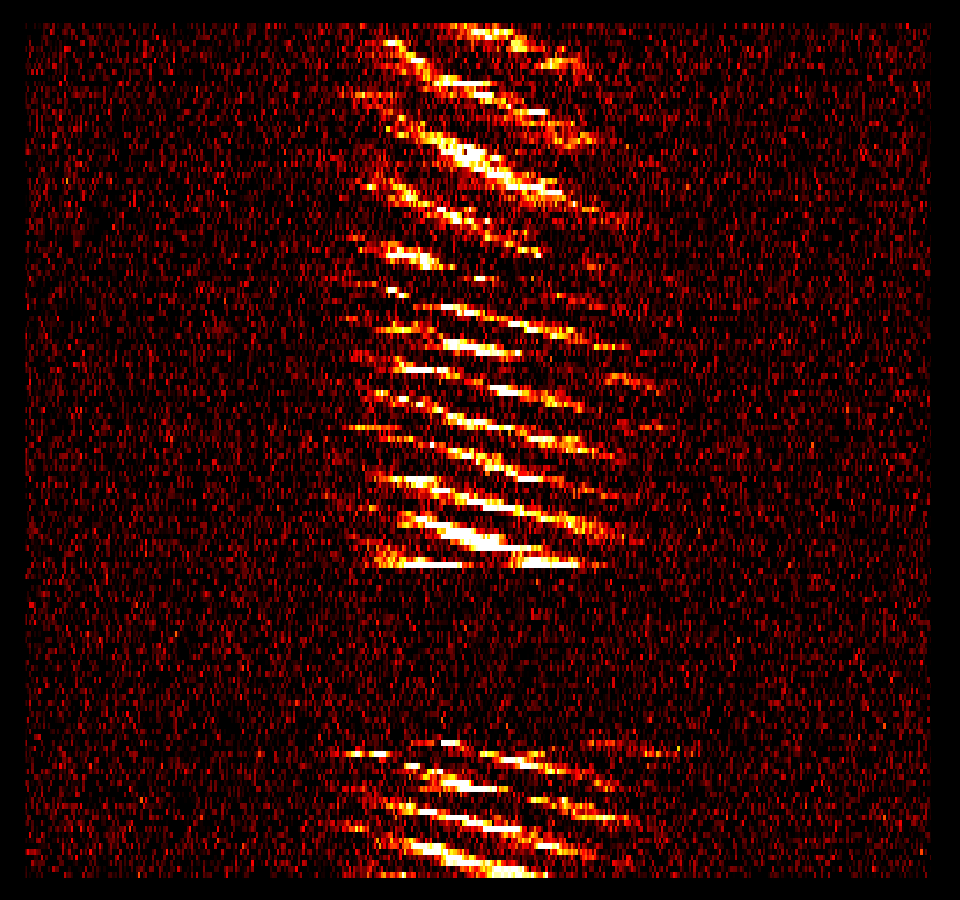 PSR J0034-0721
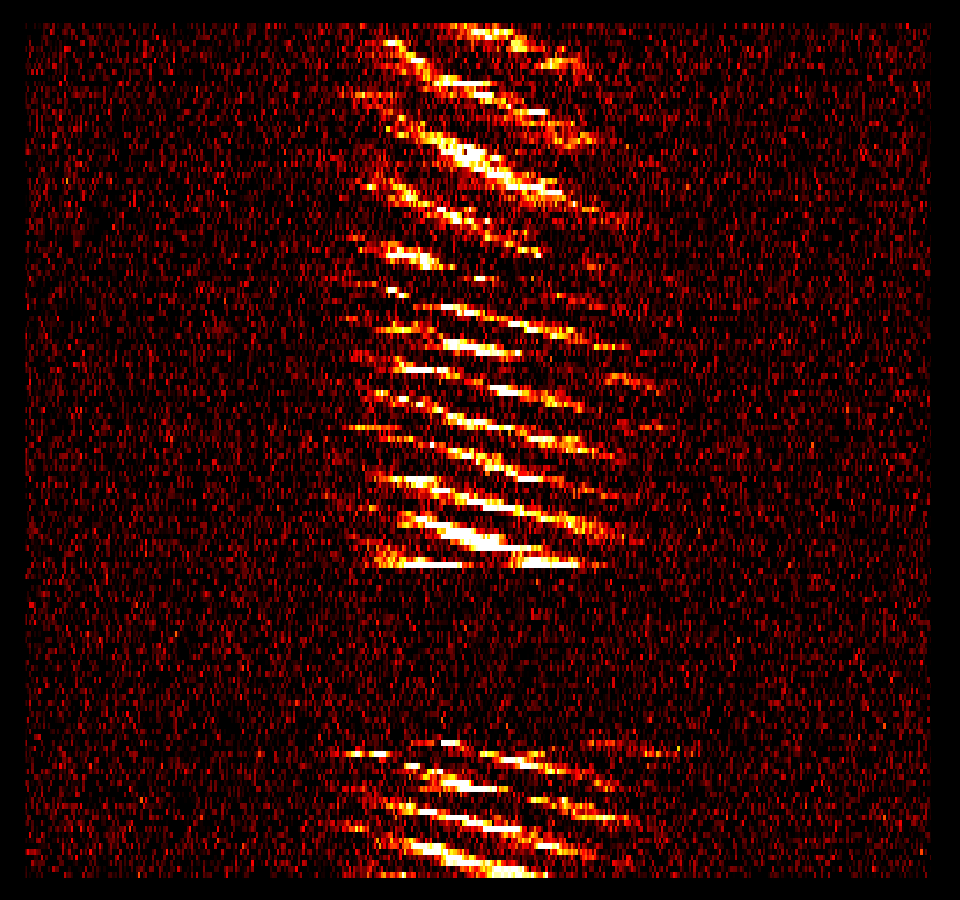 “Slower” rotation
“Faster” rotation
Null
(pulsar “switches off”)
PSR J0034-0721
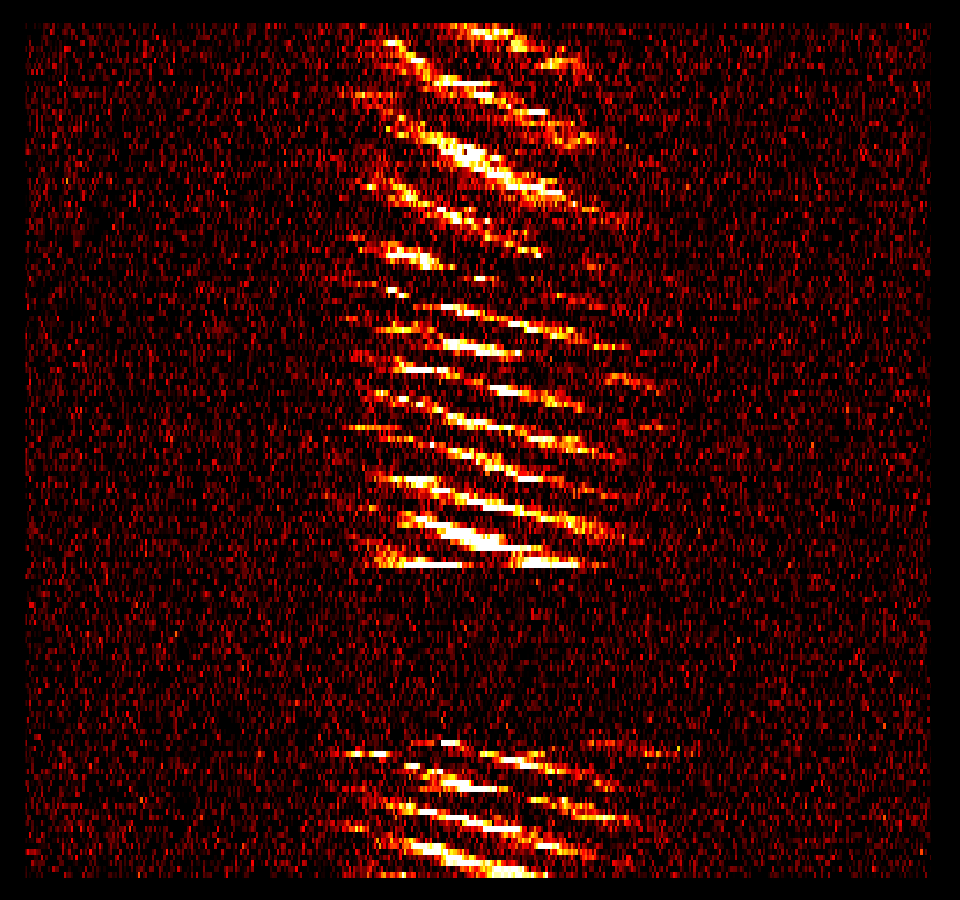 Rotation changes gradually
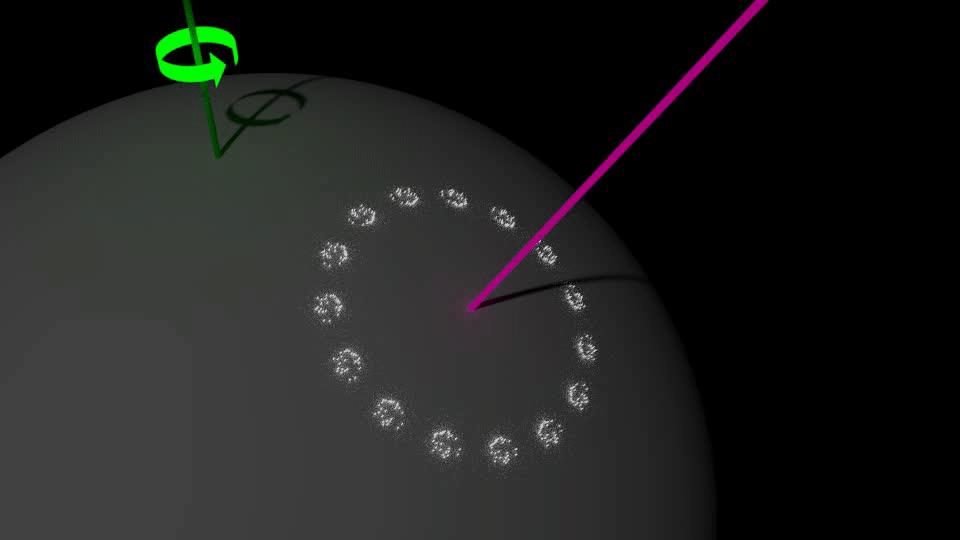 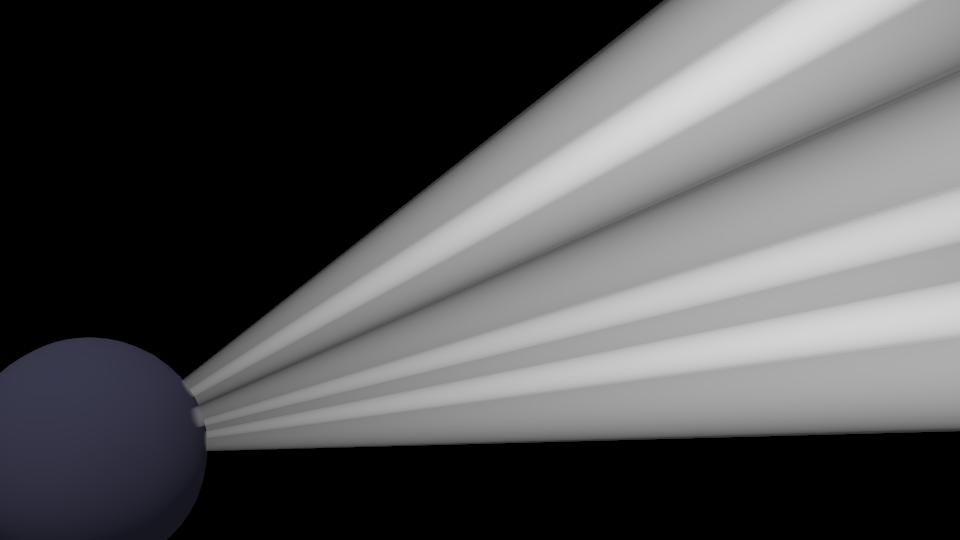 Plasma Models
Beam Geometry
Observed Emission
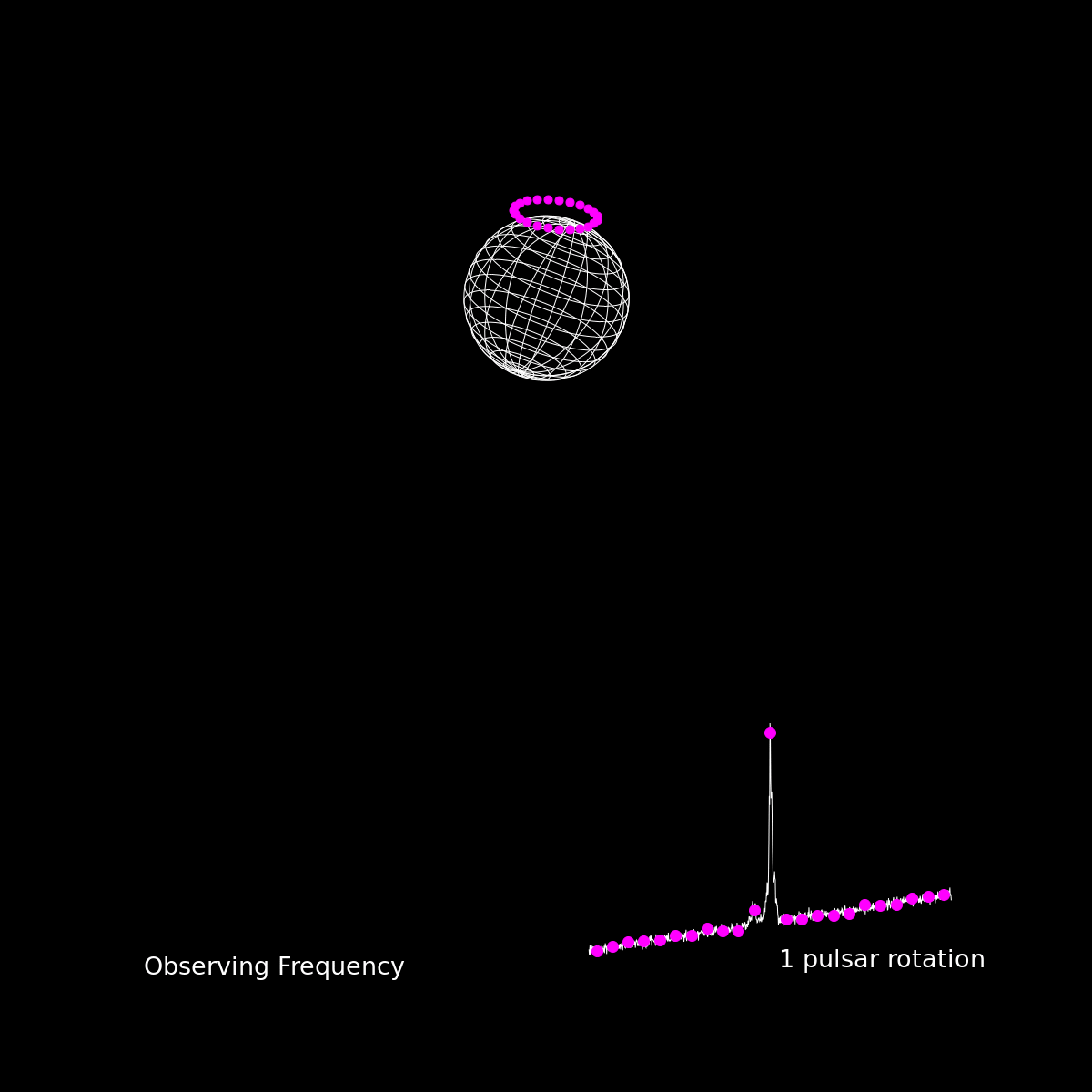 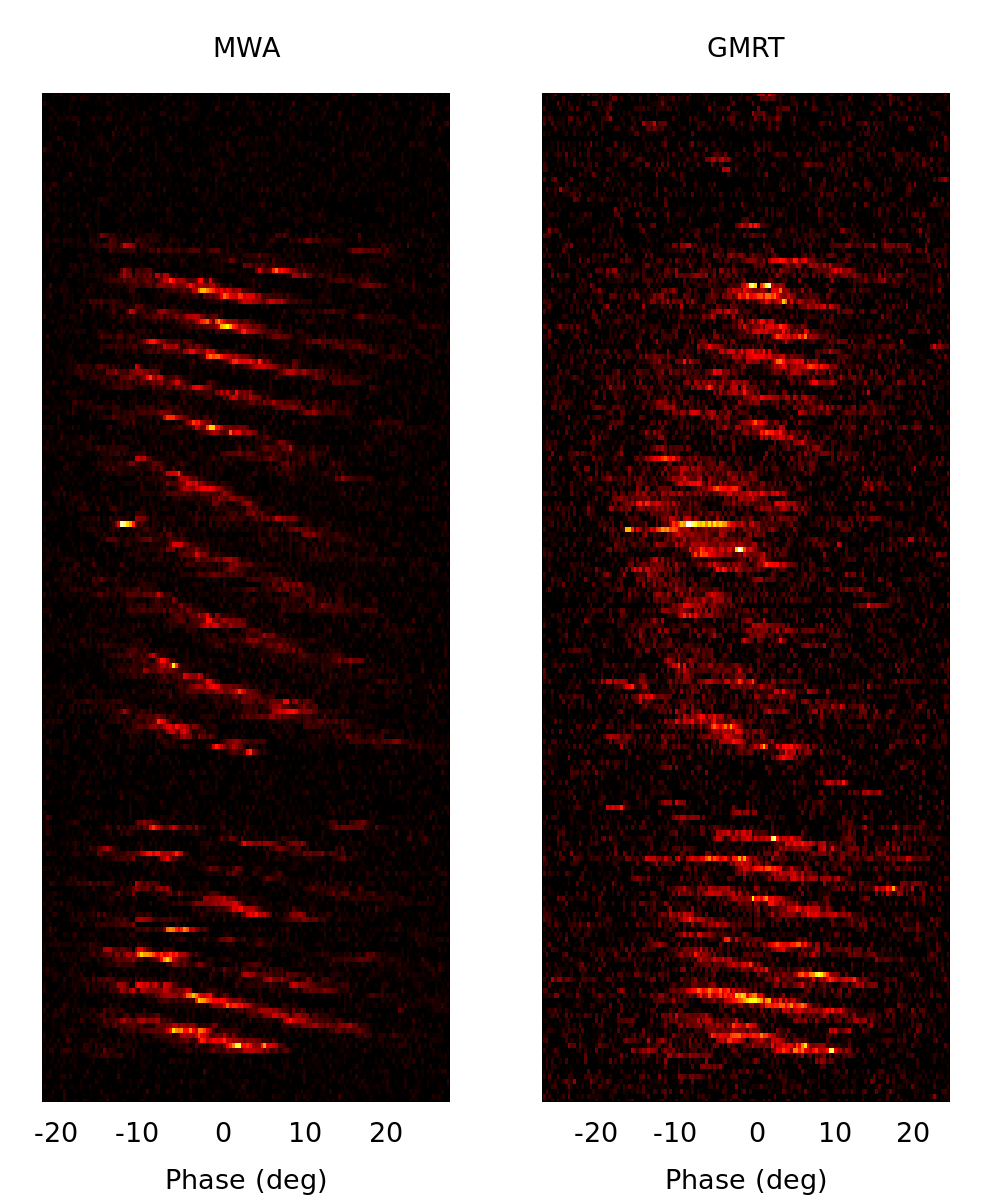 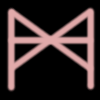 185 MHz
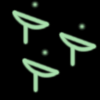 ~600 MHz
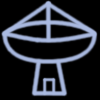 ~1400 MHz
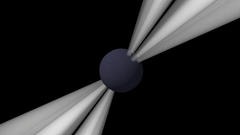 Thanks
Full Polarization
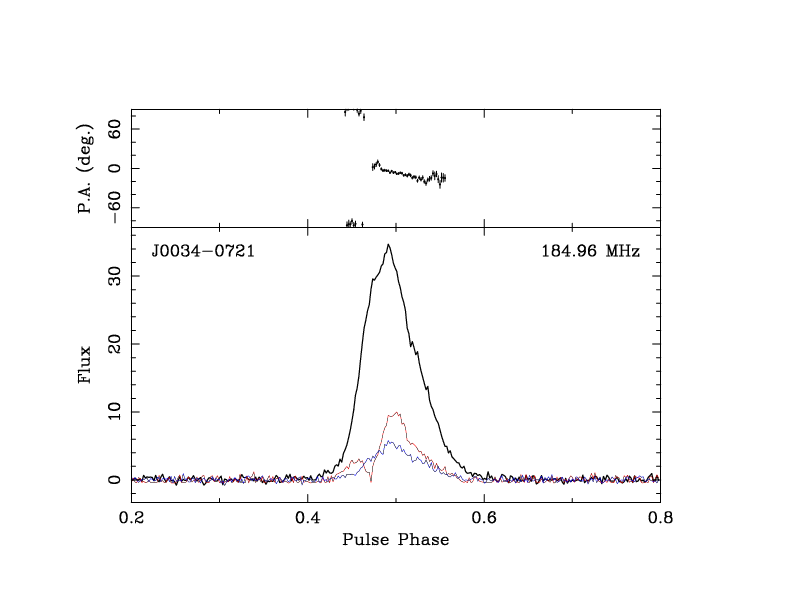 Linear pol.
Circular pol.
Credit: Charlotte Sobey